会计电算化技能
实训教程
第4单元    工资管理
4.3  月末业务处理
任务导入：
    宏信公司在完成了工资的数据计算后，还未进行账务处理，还没有形成会计核算的数据资料。现在需要了解电算化方式下应如何进行账务处理？在进行账务处理时应知识要点哪些问题？ 月末时除了要进行账务处理外还应完成哪些工作？
4.3  月末业务处理
【做中学】
任务1：设置工资分摊
    010账套中工资分摊的类型为“应付职工薪酬”和“工会经费”。“应付职工薪酬”的分摊比例为100%，按工资总额的2%计提工会经费。工资分摊的设置内容如下表所示。
    应付工资分摊设置内容：
4.3  月末业务处理
【做中学】
任务1：设置工资分摊
    010账套中工资分摊的类型为“应付职工薪酬”和“工会经费”。“应付职工薪酬”的分摊比例为100%，按工资总额的2%计提工会经费。工资分摊的设置内容如下表所示。
    工会经费分摊设置内容：
4.3  月末业务处理
【知识要点】
    所有与工资相关的费用及基金均需建立相应的分摊类型名称及分类比例。
    不同部门、相同人员类别可以设置不同的分摊科目。
    不同部门、相同人员类别在设置时，可以一次选择多个部门。
4.3  月末业务处理
【做中学】
任务2：工资分摊
       分摊1月份的工资并生成记账凭证。
【知识要点】
    工资分摊应按分摊类型依次进行。
    在进行工资分摊时，如果不选择“合并科目相同、辅助项相同的分录”，则在生成凭证时将每一条分录都对应一个贷方科目；如果单击“批制”按钮，可以一次将所有本次参与分摊的“分摊类型”所对应的凭证全部生成。
4.3  月末业务处理
【做中学】
任务3：月末处理
    将010账套进行1月份月末处理。月末处理时不进行清零处理。
【知识要点】
    月末处理只有在会计年度的1月至11月进行。
    进行月末处理后，当月数据将不再允许变动。
    月末处理功能只有账套主管才能执行。
    在进行月末处理后，如果发现还有一些业务或其它事项要在已进行月末处理的月份进行账务处理，可以由账套主管使用反结账功能，取消已结账标记。
4.3  月末业务处理
【做中学】
任务4：凭证查询
       查询2016年1月所填制的工资分摊的记账凭证。
【知识要点】
    选中一张凭证，单击  删除按钮可删除标志为“未审核”的凭证。
    单击   冲销按钮，则可对当前标志为“记账”的凭证，进行红字冲销操作，自动生成与原凭证相同的红字凭证。
    单击“   ”单据按钮，显示生成凭证的原始凭证。
    单击“   ”凭证按钮，显示单张凭证界面。
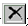 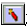 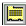 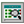